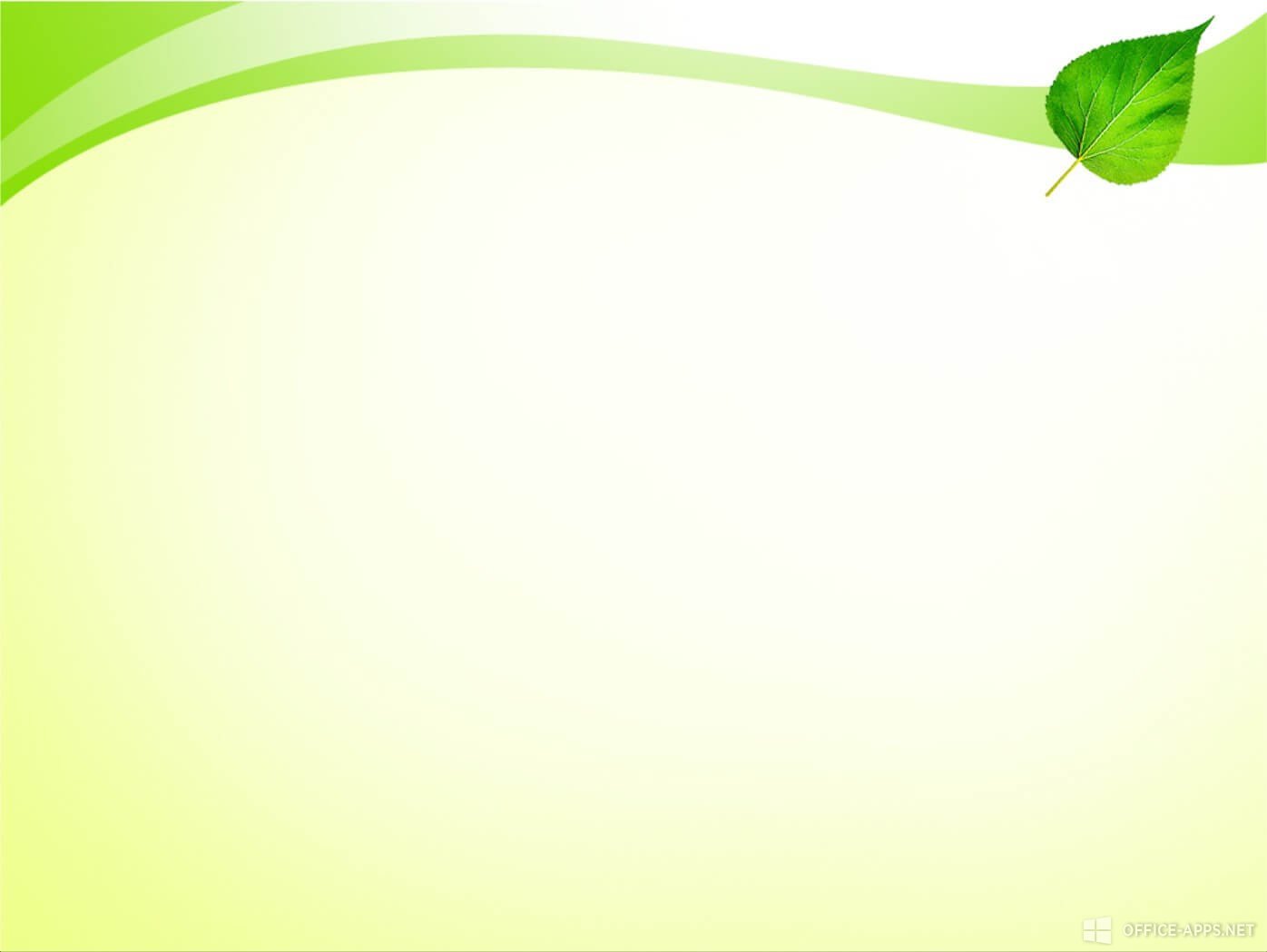 Развивающая среда
 для экологического образования: экологические  комплексы в ДОУ.




Подготовила: Тетцоева З.А
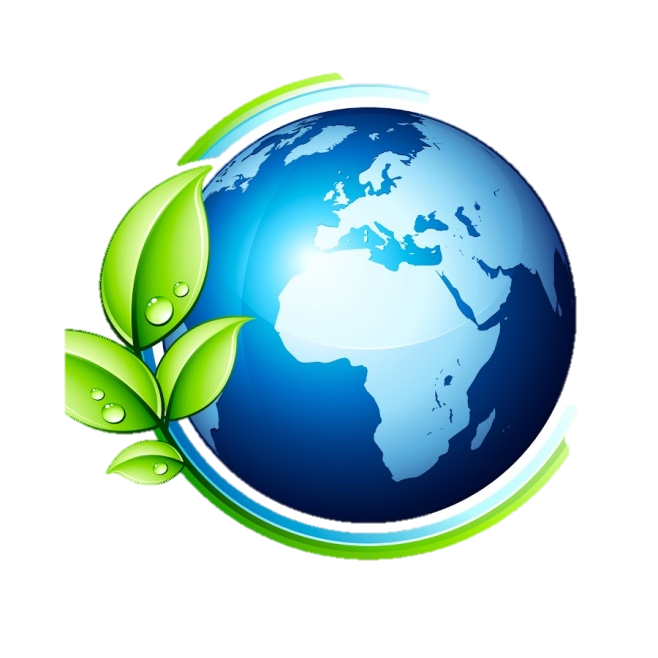 Главная задача:

Создание условий для формирования у ребёнка элементов экологической культуры, экологически грамотного поведения, реализации новых идей об универсальности и самооценности природы
Оздоровлению ребёнка
Познавательному развитию ребёнка
Формированию экологически грамотного поведения
Среда в ДОУ должна способствовать:
Эколого-эстетическому развитию
Экологизации различных видов деятельности
Формированию нравственных качеств
Территория  детского сада
Экологическая комната
Музей, картинная галерея.
Элементы развивающей предметной среды
Лаборатория
Театральная студия
Библиотека
Уголки в группах
Огород, сад
Уголок природы
-комнатные  растения
 календарь погоды и природы
 альбомы, гербарии, содержащие материал природоведческого характера
 художественная литература о природе
 дидактические игры природоведческого содержания
 различные природные материалы
оборудования для организации труда в природе
оборудование для организации опытнической деятельности
модели, отображающие предметы и явления природы.
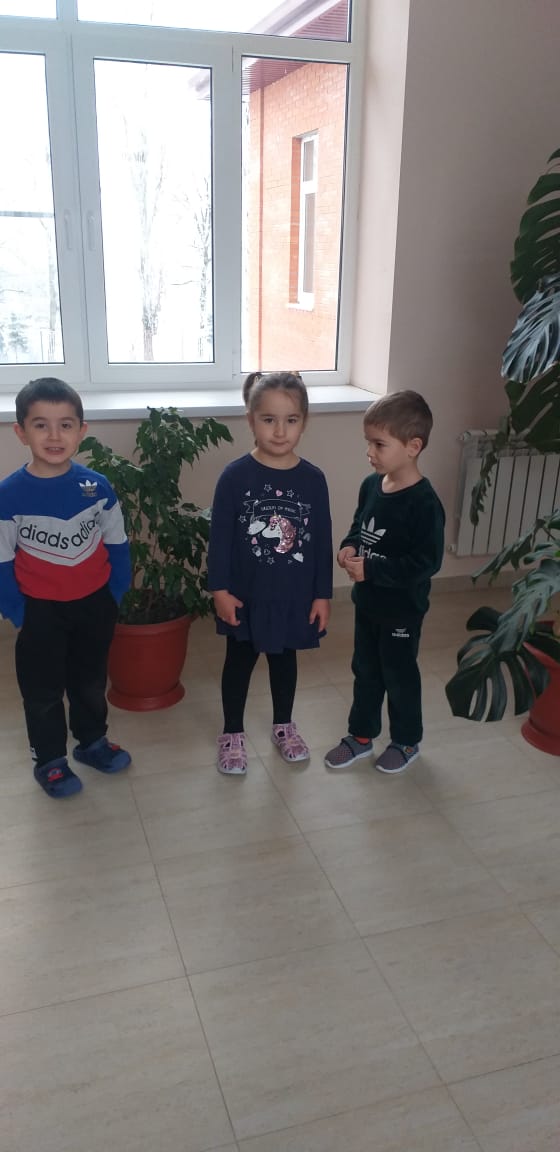 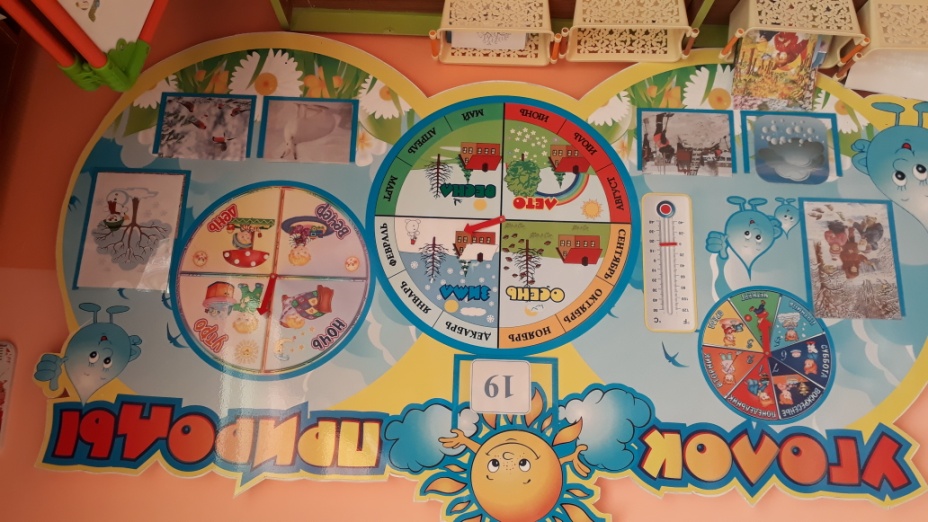 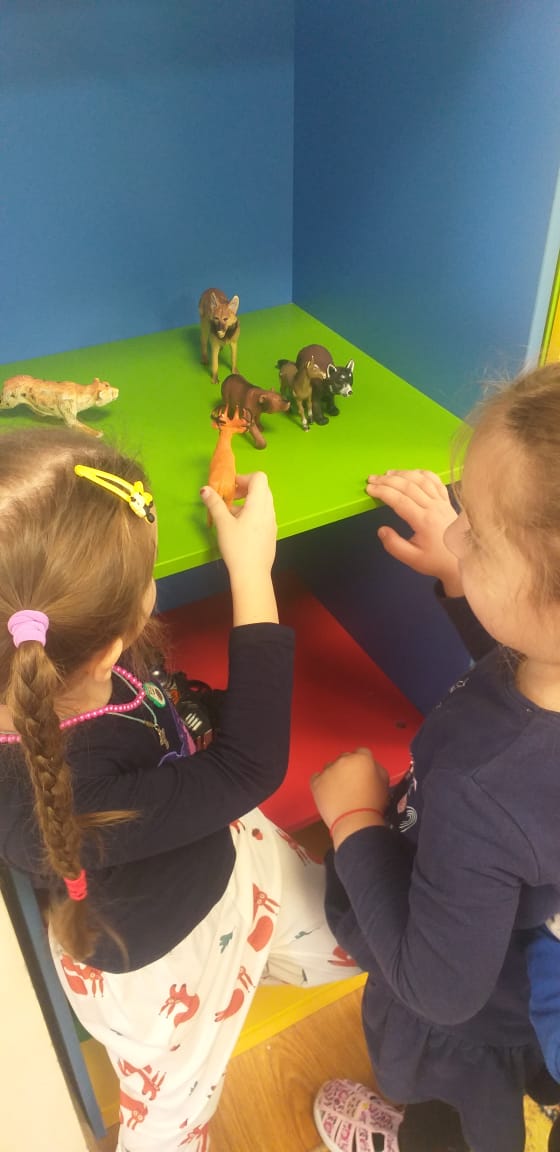 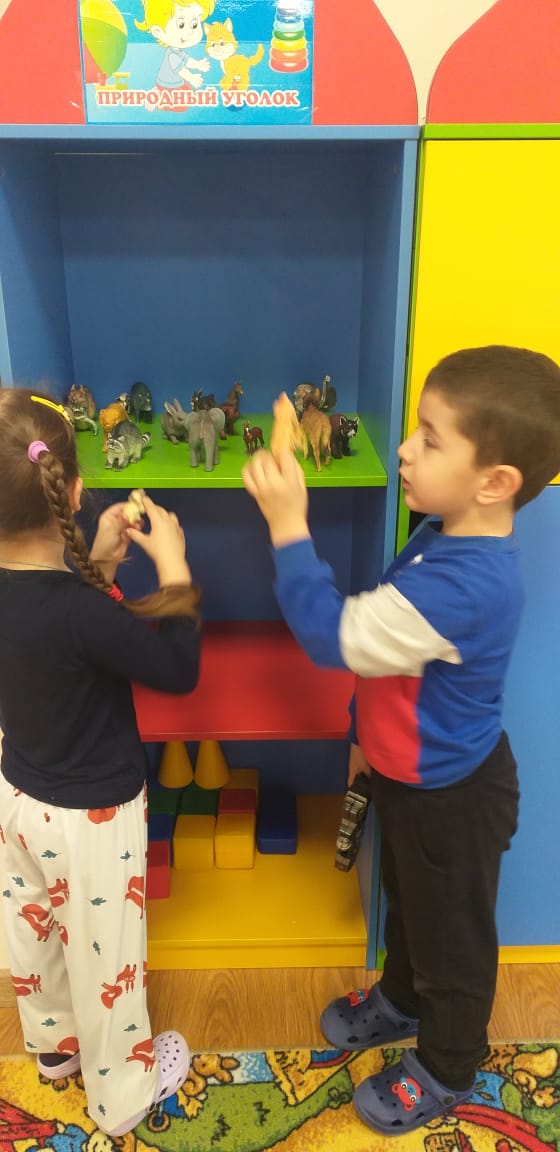 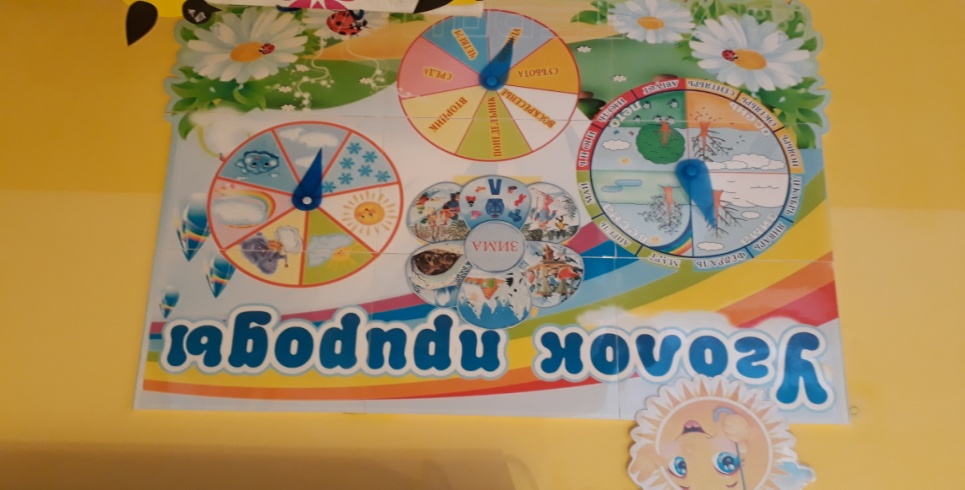 Зона обучения
Зона релаксации
Экологическая комната
Зона коллекций
Зона библиотеки
Лаборатория.
Лаборатория на территории детского сада
Лаборатория в отдельном помещении
В группе (мини-лаборатория)
В экологической комнате
Музей природы родного края
Природоохранительная деятельность ДОУ
Природа родного края
Фотографии, слайды, отображающие проведение субботников по посадке деревьев, прогулки в природу, зимнюю подкормку птиц и т.д.
Зона коллекций – гербарии, коллекции объектов неживой природы родного края.